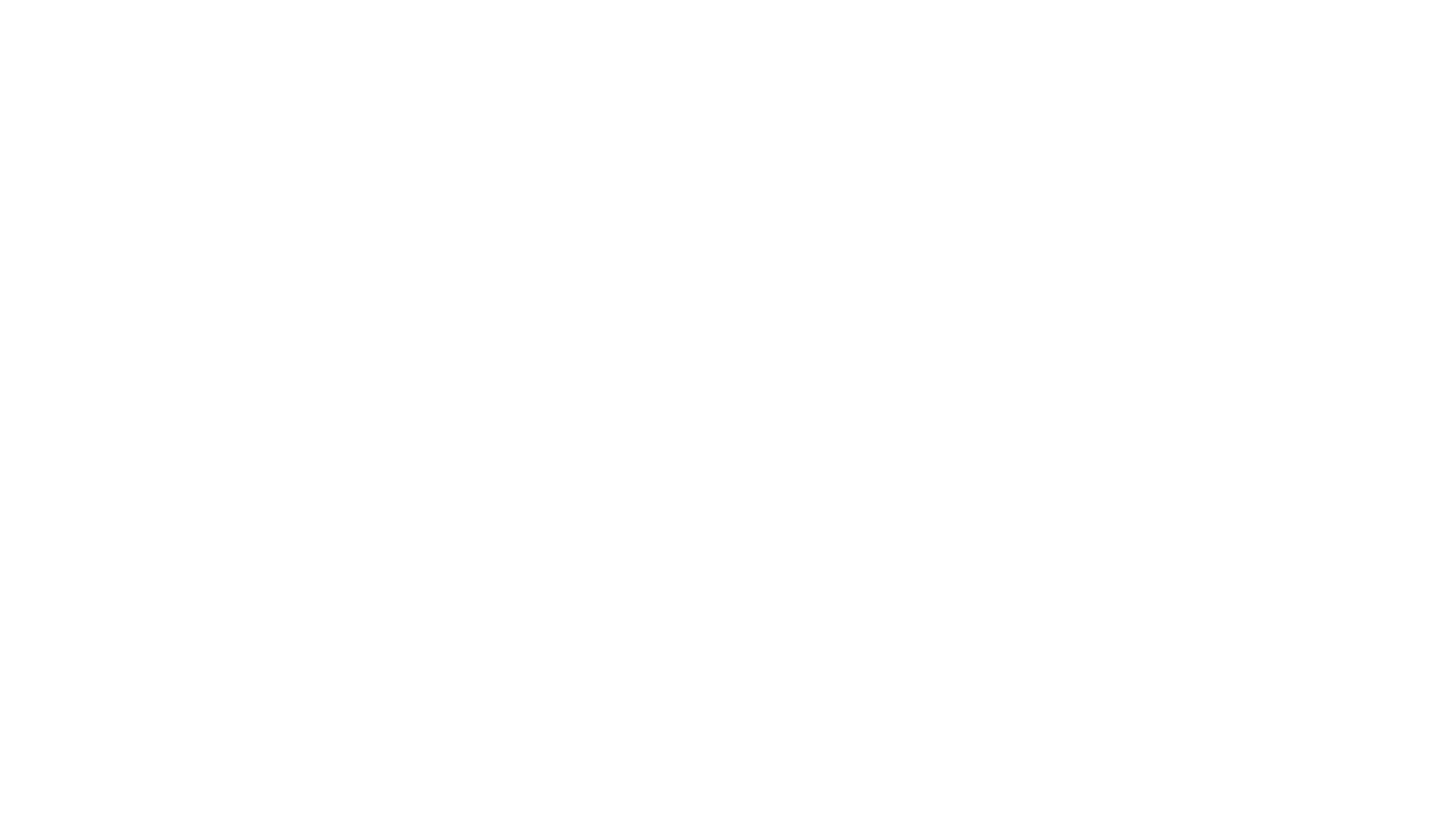 Illinois Higher Education Information System
IHEIS Webinar
November 1, 2022
2022-2023 Other Data Collections By IBHE IM&R
IHEIS
IHEIS
IBHE Region -Required Enrollment and Graduation 2022-23

It is needed to verify enrollments and degrees that your institution is approved for by IBHE.
Already exists in your IBHE Region Program Inventory, you need to use existing approved programs.
50% rule- If less than 50% of that program is in another IBHE Region you can have that program there. As soon as it becomes 50% or more, approval needs to be gotten from IBHE to operate in that IBHE Region.
New Variables-Loccation
Gender of the student      
M = Male                              
F = Female 
N = Not known/Missing
X = Non-binary/Other gender
New Gender Code
Distance Education-Optional 2022-23, Rq’d 2023-24

Due to changes by HLC that only 1 course constitutes a distance ed course.
Using new responses From IPEDS

Enrolled exclusively in distance education courses	
Enrolled in at least one but not all distance education courses	
Not enrolled in any distance education courses
New Variables
FAFSA Issues for Data Collection

An issue was brought up in the past several months whether institutions could submit student-level FAFSA data to the IHEIS.
We are working with IBHE legal counsel and the U.S. Dept of Ed Privacy Technical and Assistance Center (PTAC) to determine whether schools can use their FAFSA student-level data to report to IHEIS.
We will be releasing our findings and guidance in December.
The guidance is supporting the right of IBHE to collect FAFSA derived student level information from FAFSA.
Guidance on FAFSA Use
Parent Student is needed per a new statute for Public Universities.
Use The FAFSA question for Parent Student
 
Do you now have or will you have children who will receive more than half of their support from you this semester?  Y/N Not Reported
Public Universities Optional 2022-23, Rq’d 2023-24

Marital Status:
1 Currently Married
2 Widowed/Divorced
3 Never Married
9 Not Reported
New Variables - Parent Student
Higher Ed in Prison HEP
Optional 2022-23, Rq’d 2023-24

Is this student taking a higher education program at an Illinois Prison/Jail?
Y/N

Anyone can have a program at a prison/jail if they are already approved for that program. This can be anywhere in the state.
New Variables - Higher Ed in Prison
Census Project Starting in 2023

There is still time to sign up for the Census Project.

Collection will be March 1-9, if you need to back fill.

Going forward we will use your IHEIS submissions for this project, you will need to make sure you have the UniqueID (SSN) included.
MOU will be available to review soon.
If you are interested, please contact me or Corey and we will send you all the file details  for the backfill.
US CENSUS Project
What are my options for backfilling the earlier graduation cohorts? 
Private Institutions 
1) Provide nothing additional—You could do nothing and would be able to access earnings at 1-year for your undergraduate and graduate completers. As time passes, eventually, earnings outcomes at 5-years and 10-years post-graduation would be provided. 
2) Providing a half of an additional year—January 1, 2013 to June 30, 2013 graduates—would allow access to earnings information 5-years out with your undergraduate completers from 2013, 2014 and 2015 
3) Providing January 1, 2006 to June 30, 2013 graduates—would allow you access to earnings at 5-years and 10-years out for both undergraduate and graduate completers. 
4) Providing January 1, 2001 to June 30, 2013 graduates—would allow you access to earnings at 5-years and 10-years out for both undergraduate and graduate completers for multiple cohorts. 

Public Universities 
1) Providing January 1, 2006 to June 30, 2013 graduates—would allow you access to earnings at 5-years and 10-years out for both undergraduate and graduate completers. 
2) Providing January 1, 2001 to June 30, 2013 graduates—would allow you access to earnings at 5-years and 10-years out for both undergraduate and graduate completers for multiple cohorts.
US CENSUS Project